Лидерство в современном обществек.э.н., доцент кафедры международного туризма и гостиничного бизнеса Нежельченко Е.В.к.э.н., доцент кафедры международного туризма и гостиничного бизнеса Ясенок С.Н.
Вопросы:
Понятие и сущность лидерства
Функции лидера в процессе реализации управленческой деятельности
Роль лидера в условиях глобализации рынка
1. Понятие и сущность лидерства
Руководство является существенным компонентом эффективного управления.
Но, несмотря на это, эффективные лидеры не всегда являются одновременно и эффективными управляющими. 
Эффективность лидера обычно оценивается с точки зрения воздействия на производительность группы.
Эффективное лидерство иногда может мешать формальной организации.
В чем же различие между управлением и лидерством? Как соотносятся понятия лидерство и руководство?
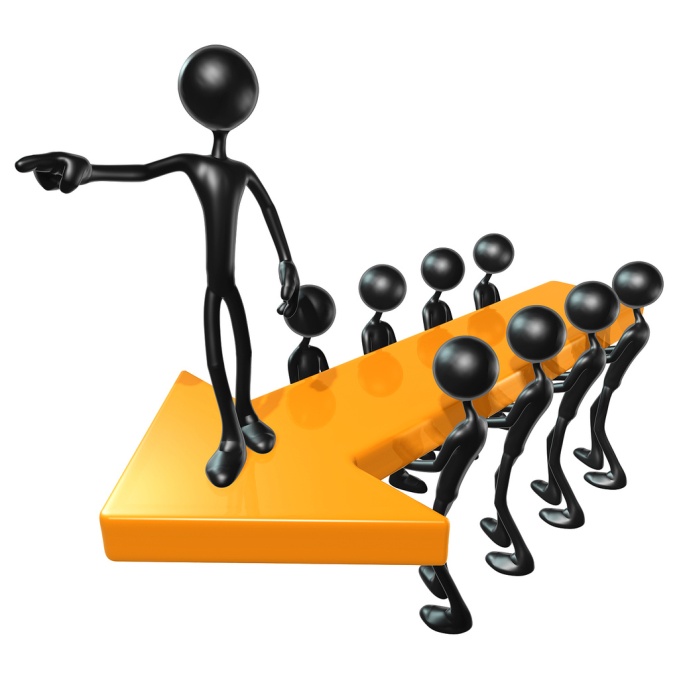 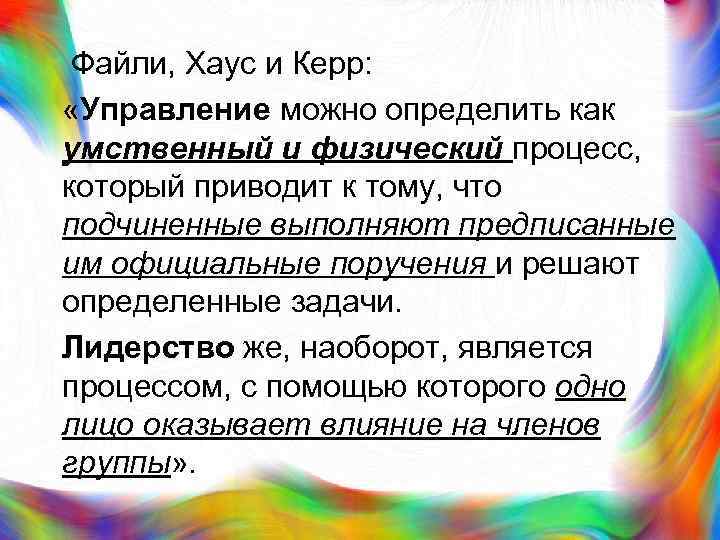 Управляющими становятся во главе организации в результате намеренного действия формальной организации – делегирования полномочий. 
Лидером же становятся не по воле организации, хотя возможности вести за собой людей тоже можно увеличить путем делегирования полномочий.
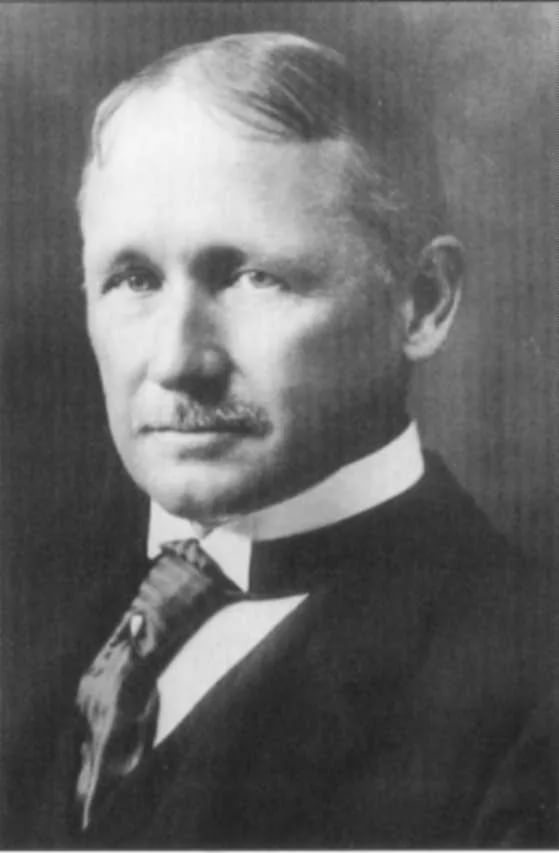 Систематическое, целенаправленное и широкое изучение лидерства началось с Ф. Тейлора.
Лидерство стало объектом исследования, когда в начале двадцатого века начали впервые изучать управление. Однако только в период между 1930 и 1950 годами впервые осуществлено изучение лидерства в больших масштабах и на системной основе. Эти ранние исследования ставили своей целью выявить качества и личностные характеристики эффективных руководителей.
Со временем появлялось все больше теорий на эту тему, они формировали систему взглядов и разнообразные школы. Существует много мнений о сущности понятия лидерства, о его значении для развития общества. Все это свидетельствует о большом интересе к эффективному руководству любой организацией.
В ходе изучения проблемы лидерства ученые предложили много определений этого понятия.
Дж. Терри лидерство - это воздействие на группы людей, способствует достижению общей цели.
Р. Танненбаум, И. Вешлер и Ф. Массарик определяли лидерство как межличностное взаимодействие, что проявляется в какой-то ситуации с помощью коммуникационного процесса и направленное на достижение целей организации.
Г. Кунц и С. О'Доннелл аналогично Дж. Терри считают, что лидерство связано с воздействием на людей, которые стремятся достичь общей цели
Существуют и другие определения, по сути правильные и дополняют друг друга:
Лидерство - процесс направления и влияния действиями членов группы связанными с задачей, оно включает людей, неодинаков распределение власти среди членов группы, влияние на подчиненных различными методами
Лидерство - это один из механизмов интеграции групповой деятельности, когда индивид или часть группы объединяет и направляет действия всей группы на достижение целей предприятия
Лидерство - это способность влиять на поведение других людей, стихийно и неофициально выдвигают из своей среды на роль лидера личность, в равной (или почти равной) им за служебным статусом, признавая а ней такое право основывается на неформальных психологически-эмоциональных отношениях.
Лидерство - это тип управленческого взаимодействия, который основан на сочетании различных источников власти в зависимости от конкретной ситуации и направленный на побуждение людей для достижения общих целей.
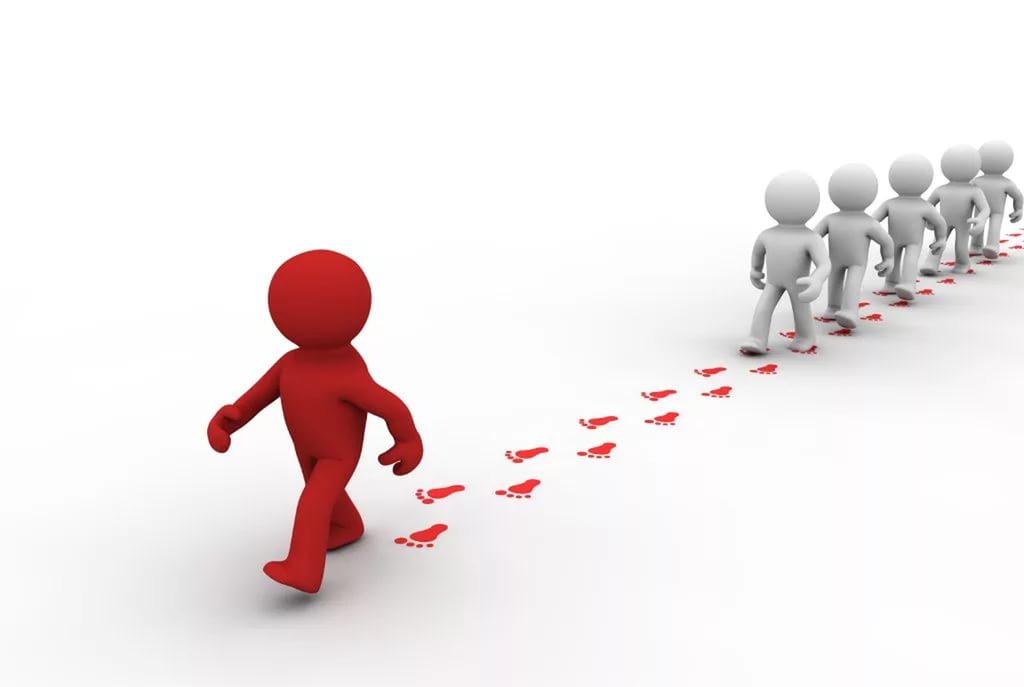 Итак, лидерство - это тип управленческого взаимодействия, основанный на наиболее эффективном для данной ситуации сосуществовании различных источников власти и направленный на достижение целей организации.
Лидерство рассматривается как процесс и как свойство.
Лидерство как процесс предполагает наличие влияния.Это неформальное влияние на членов группы с целью управления и координации ее действий для достижения целей.
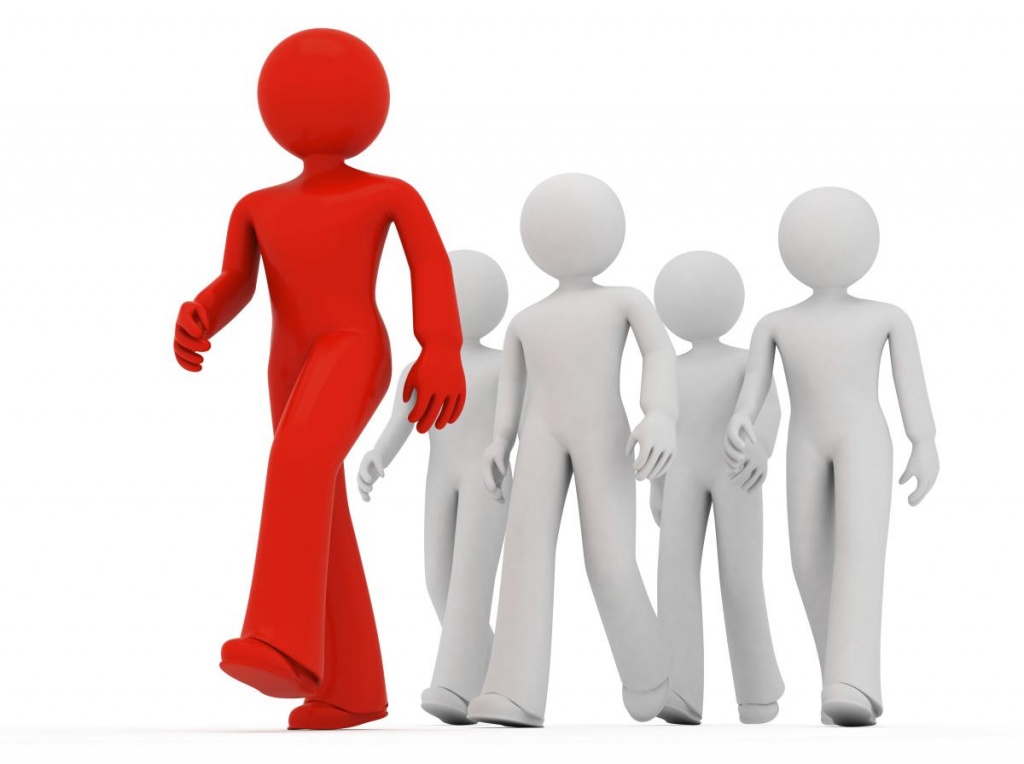 Это неформальное влияние на членов группы с целью управления и координации ее действий для достижения целей.
Исходя из этого, широкое понимание ЛИДЕРСТВО включает:
влияние на постановку целей и определение стратегии развития;
влияние согласованного поведения на достижения целей;
влияние на групповую поддержку;
влияние на организационную культуру.
С позиции процесса ЛИДЕРСТВО считается наиболее приемлемым как понятие к менеджменту.
Как свойство лидерство представляет собой набор характеристик или систему качеств, принадлежащих тем, кто осуществляет не принудительное влияние.
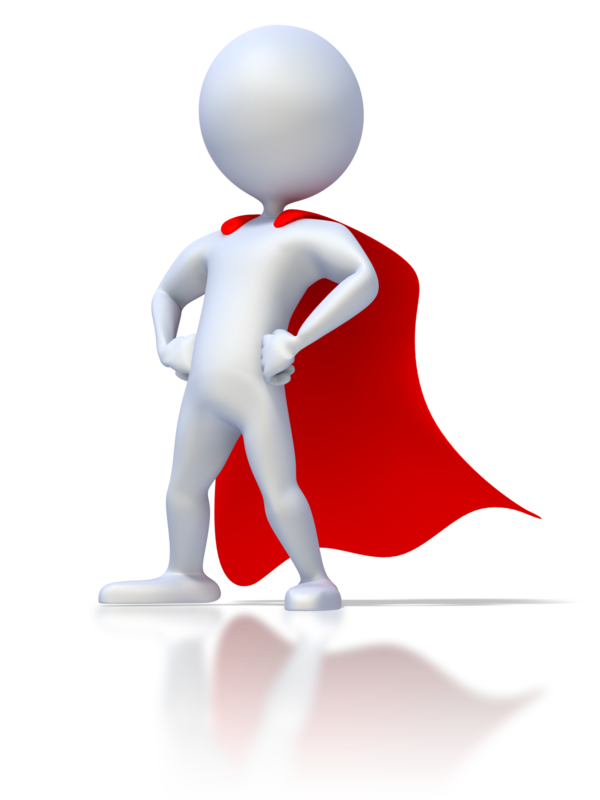 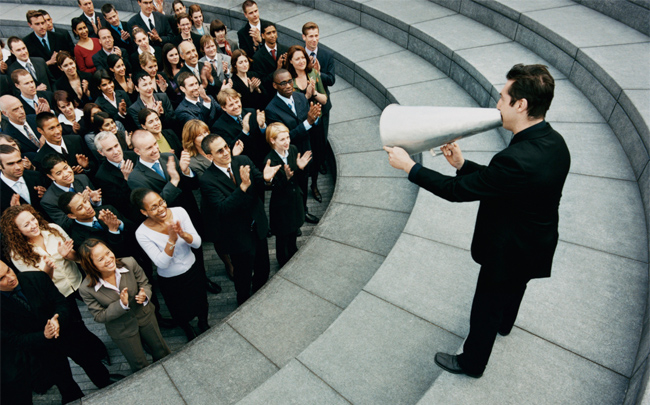 К наиболее существенным из них относятся следующие:
1. Физическая и эмоциональная выносливость. Лидерство – это тяжелая работа, поэтому лидер должен обладать выносливостью значительно выше среднего.
2. Понимание назначения организации и направления ее деятельности. Лидер должен иметь цели и воодушевлять других на их достижение.
3. Энтузиазм. Хорошие лидеры часто считаются «одержимыми» Их энтузиазм так или иначе трансформируется в господство и влияние.
4. Дружелюбие и привязанность. Лидерам необходимо, чтобы им симпатизировали ведомые, если они хотят воздействовать на последних.
5. Профессионализм. Личная эрудиция, знание и умение разрешать проблемы вызывают расположение к ведомым.
6. Порядочность. Лидеры должны заслуживать доверие.
Лидерство – это способность оказывать влияние на отдельные личности и группы, направляя их усилия на достижение целей организации (М. Мескон, М.Альберт, Ф. Хедоури).
Сущность лидерства – это умение самостоятельно принимать решения в рамках идейно структурированной системы, а не зависит от решения или мнения одного человека, а также умение самому быть автором, генератором идеи и воплощать ее в жизнь.
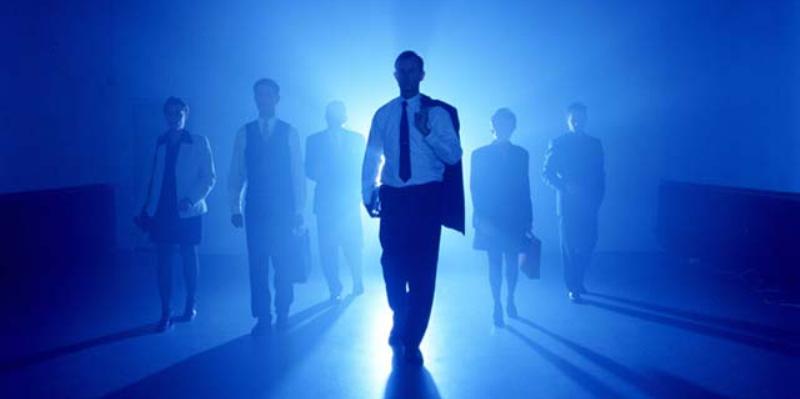 Проявления и характер лидерства зависит от многих факторов. Среди них главную роль играют личные качества человека, не только руководителя, но и каждого из членов группы. Поэтому, в лидерстве важная роль принадлежит психологическим особенностям человека
Возникновение отношений лидерства обусловливают такие черты характера, как честность, уверенность, оптимизм, энтузиазм, порядочность, уверенность, настойчивость и т.п. 
Но нельзя связывать лидерство только с индивидуальными особенностями человека. Это явление групповой деятельности и проявления отношений, возникающих в процессе этой деятельности.
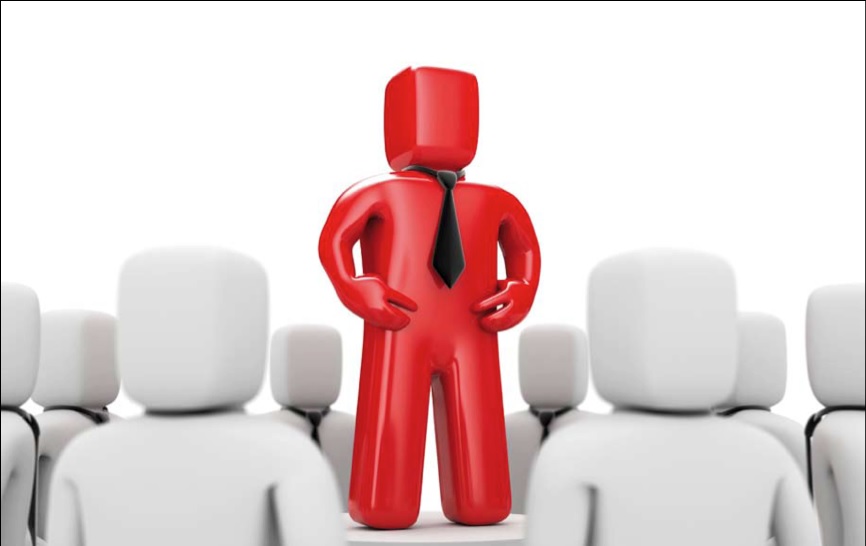 Лидер — это личность, за которой все остальные члены группы признают право брать на себя наиболее ответственные решения, затрагивающие их интересы и определяющие направление и характер деятельности всей группы.
2.Функции лидера в процессе реализации управленческой деятельности
Функция менеджмента – это вид управленческой деятельности, направленный на решение конкретной задачи управления, который осуществляется специальными приемами и методами.
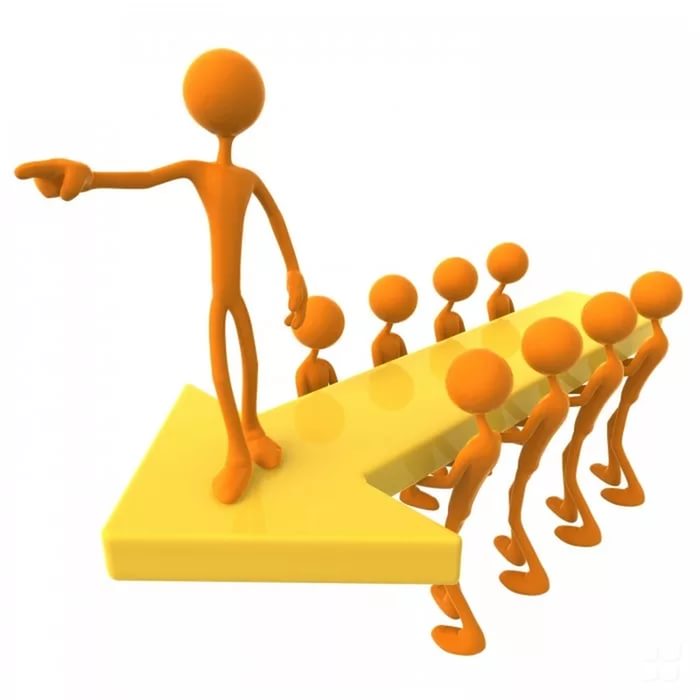 Выделяют конкретные и общие функции управления.
Конкретные это те функции, которые включают в себя управление какой-либо сферы:
1. производственные функции управления (обеспечение сырьем, технологические, организации труда и т. п.),
2. экономические функции по обслуживанию производства,
3. функции управления научно-техническим прогрессом и др.
Общие функции менеджмента включают в себя
 те виды деятельности, которые осуществляются менеджером в любой сфере.
Прогнозирование и планирование – определение целей деятельности, средств и методов их достижения, составление планов-прогнозов, стратегического плана, планов экономического, научно-технического и социального развития.
Организация - формирование структуры управления, обеспечение связи (коммуникации) между объектом и субъектом управления.
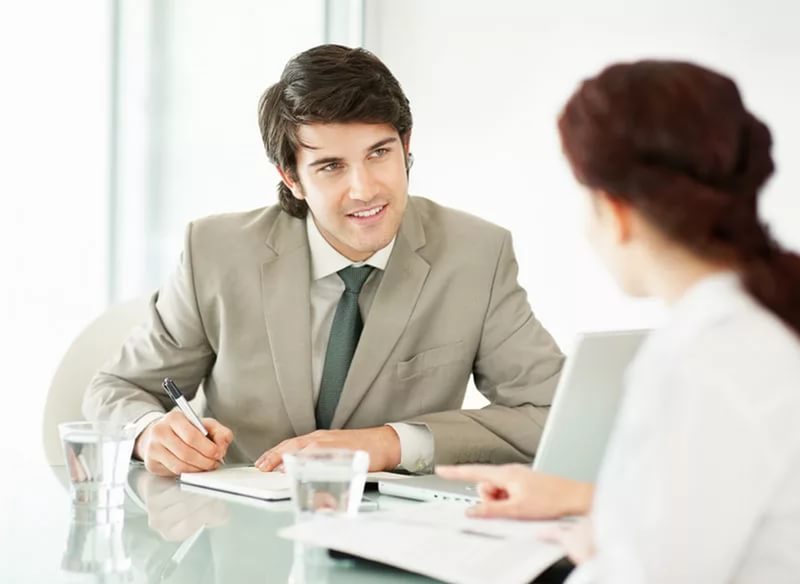 Координация и регулирование - обеспечение согласованности в работе всех звеньев системы управления (подразделений, руководителей, управленческого персонала), поддержание стабильной работы производства.
Мотивация - активизация работающих с целью побуждения их трудиться для выполнения целей, поставленных в планах, создание условий для творческой работы и поддержания постоянной заинтересованности персонала в результатах труда.
Контроль, учет и анализ - количественная и качественная оценка и учет результатов труда путем проверки и анализа всех сторон деятельности и их анализа.
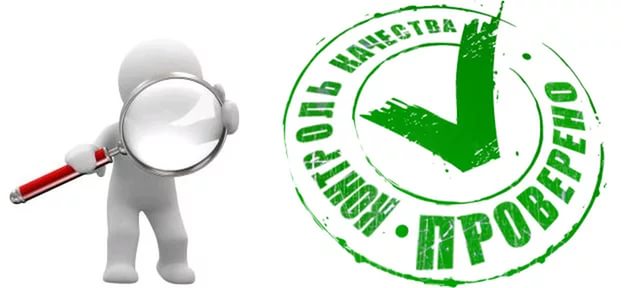 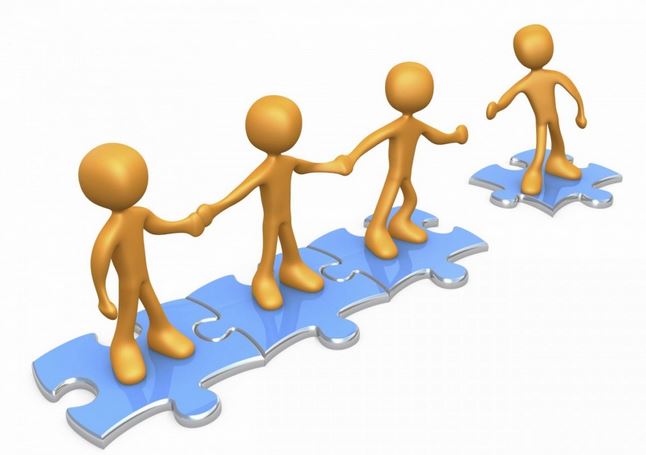 Характерной особенностью общих функций управления является их взаимосвязь и взаимопроникновение.
Функция «стратегического планирования»
Выбор целей и стратегий развития предприятия и коллектива, планирование методов реализации поставленных целей, выбор и внедрение необходимых новшеств, инноваций.
Администраторская функция.
В обязанности руководителя входят не только вопросы стратегического плана, но и чистое администрирование, обозначающее директивные способы общения руководителя с подчиненными.
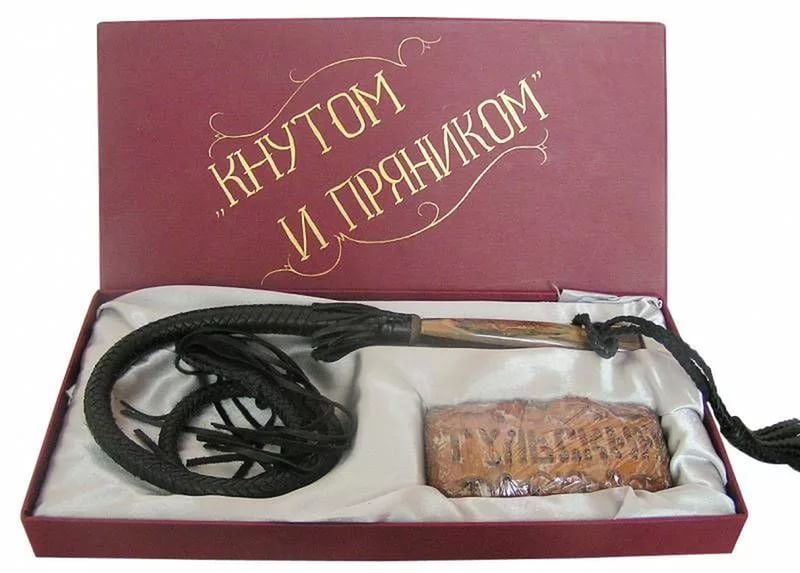 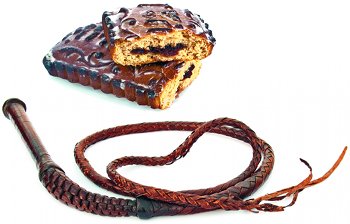 Коммуникативно-регулирующая функция.
Установление благоприятных отношений руководителя с подчиненными.
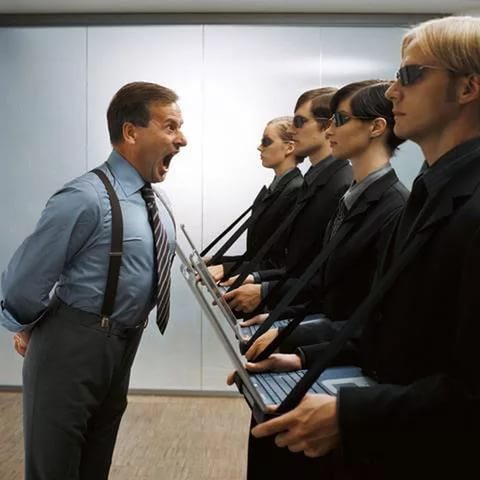 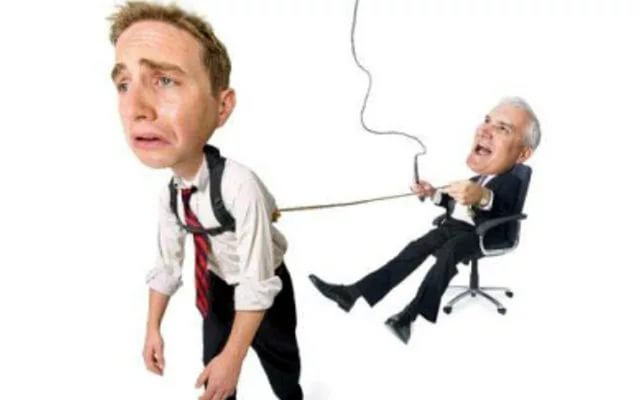 Лидеры влияют на социализацию индивидов, но их на практике трудно выявить.
Существует два основных метода выявления лидера в конкретной группе:
1. путем опроса членов группы - выяснить, кому они отдают предпочтение как наиболее влиятельному лицу в выборе направлений деятельности группы (метод самодоклада);
2. путем наблюдения - попросить сторонних наблюдателей назвать тех членов группы, которые имеют наибольшее влияние на других, или зарегистрировать относительную частоту успешных актов влияния одних членов группы на других (метод наблюдения).
Роль лидера в условиях глобализации рынка
Современный менеджер - это философ, инженер, врач, и артист в одном лице, но в одном работнике редко «уживаются» исполнительские и творческие способности, и задача менеджера — найти разумное соотношение между «свободными художниками», не подчиняющимися никакой дисциплине (кроме дисциплины неординарного мышления), и «рабочими лошадками», добросовестно везущими свой воз.
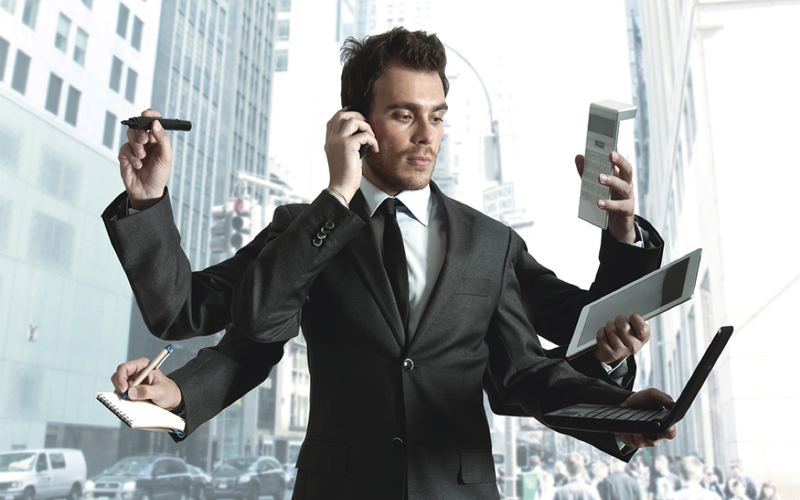 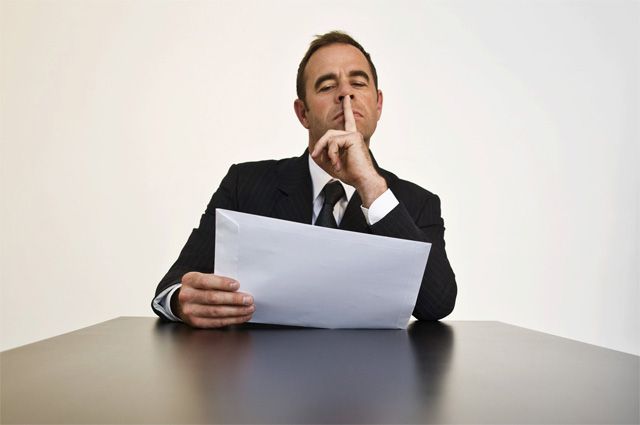 Проблема менеджера состоит также и в том, чтобы научиться терпеть неуживчивых и амбициозных творцов. Опыт показывает, что эта задача разрешима, а наградой за «терпение» являются инновации в области менеджмента и других областях бизнеса.
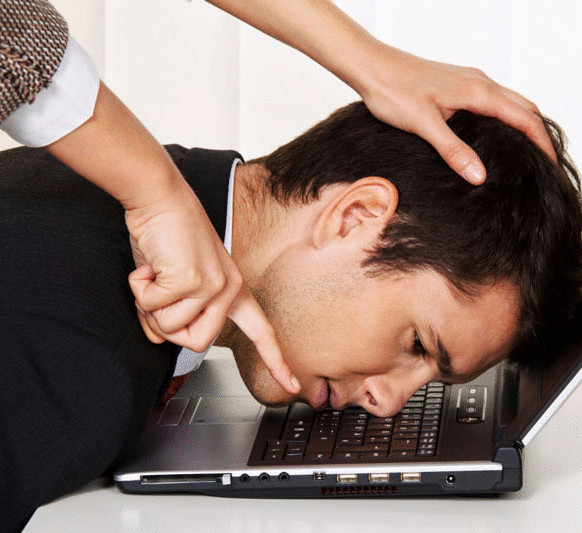 Тенденция развития современного менеджмента такова, что более жизнеспособными становятся те модели, которые способны обеспечить в полной мере раскрытие творческого потенциала отдельного человека и целого коллектива.